10th LTE Conference
Pushing the Envelope:
Transformative Pedagogy inOutcomes-Based FL Instruction

Dr. Christine Campbell
Dr. Andrew R. Corin
Dr. Hiam Kanbar
Dr. Betty Lou Leaver

Defense Language Institute Foreign Language Center
DISCLAIMER
DISCLAIMER: 
This presentation is authorized by the Defense Language Institute Foreign Language Center and the Department of Defense. Contents of this presentation are not necessarily the official views of, or endorsed by, the U.S. Government, or the Department of the Army. 
 
All material displayed within this presentation is for educational purposes only. 
 
All third party information featured in the presentation slides remain the intellectual property of their respective originators. All use of information is done under the fair use copyright principal, and the author(s) of this presentation do not assert any claim of copyright for any quotation, statistic, fact, figure, data or any other content that has been sourced from the public domain. 
 
The content of this presentation is the sole responsibility of [name of author(s) / presenter(s)].
Outline
Introduction (Dr. Corin)
Participant Introductions
Old & New Challenges at DLIFLC & FLTE
Dr. Leaver: Transformative Pedagogy
Dr. Corin: Maximizing Learning Efficiency
Dr. Campbell: The Role of Assessment
Dr. Kanbar: Student Preparation
Discussion
The Instructional Framework
Why is DLIFLC Different…?
6 or 7 Hours Daily
9 – 18 Month Programs
Standardized Course and SLO Requirements
Required Proficiency Outcomes
Relative Unity of Mission/Motivation
No. of Students (per Language & Overall)
Team Teaching Environment
[Speaker Notes: The presentation might have one of two areas of focus:
1. What DLIFLC is doing internally in the area of instructor education/training.  a multi-faceted and extensive professional development program).
2. What DLIFLC is doing pedagogically (the structure of our programs, the challenges we face, and what we are doing to meet them), and explore the significance of this for FLTE.
We will adopt the latter approach.  We can’t discuss every aspect of our instructional environment, the challenges, and what we are doing to address them (including in-service instructor development).  Instead, we will focus on several crucial features.  One of our primary goals is to launch a dialog on the topic, which we can follow up subsequently.]
The Perennial Challenges
The Instructor Corps
FLED-Trained vs. Other Backgrounds
Different & Emerging Challenges
Outcomes-Based, Time-Limited, Resource-Intensive
Team Teaching Environment
Turn-on-a-Dime Flexibility (CE)
Student Readiness: DLAB but…
English Proficiency (sic!) Issues
World Knowledge
[Speaker Notes: We inevitably require a broad in-service professional development program (certification courses and much more), but we need as many instructors as possible to enter service with educational underpinning sufficient to not just apply models such as we will describe, but to actively innovate in manipulating or adapting those models to take them to the next level.]
The New Challenge
Basic Program Requirement:ILR 2+ (Advanced High) or Beyond 
Need and requirement

Time: The Same Course Lengths
No more time available
Meeting the Challenges:Can It Be Done???
We Know It Can Be Done
Conversion Courses
Post-DLPT
Intermediate/Advanced Courses
Immersions

Two Key Elements:
the Textbook Instructor
Efficiencies of Learning
[Speaker Notes: We know this can be done, because we have experience actually doing it in certain contexts.  At the same time, we know that it is not easy to do in a sustainable way without an appropriately educated and trained instructor corps.  

One basic principle: success depends on instructors, not textbooks.  In fact, we are moving away from the use of textbooks —  gradually, in stages.  At present, none of DLIFLC’s intermediate/advanced courses uses a textbook, and we are moving away from them for the final semester (Semester 3) of our basic programs as well, in favor of an “open architecture” curriculum based a variety of integrated project-based and scenario-based CBI models.  We’ll illustrate one non-textbook-based model below.]
Meeting the Challenges:DLIFLC’s Approach
Broad Framework: Transformative Pedagogy
The Instructor – Curriculum – Student Nexus

Transformative Pedagogy in DLIFLC Practice
Efficiencies of Learning: A Non-Textbook Model
Transformative Pedagogy and Assessment
Diagnostic Assessment and Diagnostic Instruction
Ensuring Student Preparedness

Instructor Preparation to Meet the Need
[Speaker Notes: Note one important motif from the workshop of Elaine Tarone on 2 February 2017, which I would paraphrase: Don’t be so worried about what your students “can’t” do.  (They very likely can, just not as well at first.)  Don’t place a glass ceiling over them by limiting the tasks that you allow them to attempt.]
10th LTE Conference
Transformative Pedagogy at DLIFLCin thePost-Method Era


Dr. Betty Lou Leaver
DLIFLC Provost
Postmodern Era Paradigm ShiftEducational Philosophy
5/28/2020
10th LTE Conference
CBI with ModularFully Integrated Curriculum


Dr. Andrew R. Corin
Senior Advisor for Academic Excellence (OSAE)
One-Week Module: Humanitarian Aid to North Korea
Roles: Working group of a US-SK Joint Committee on NK
Culminating Activity (CA): Prepare recommendation to the Board of Directors (BoD), who will meet soon with visiting American policy-makers: what position should the Committee advocate in regard to humanitarian aid to NK?Culminating Activity structure:
Stage 1. Debate pros/cons of alternative policies. 
Stage 2. (i) Negotiate a consensus based on debate outcome; and, (ii) provide a brief to the BoD outlining pros and cons of alternative policies and their recommendation. 
Wrap-up: Write a column on US humanitarian aid policy toward NK. Elaborate alternatives and support your opinion.
[Speaker Notes: All roles and content in this module are fictional.  They do not, and are not intended to, bear any resemblance to any actual role or event.  Module was authored by Dr. Mina Lee.]
Sample 1-Week Module: Humanitarian Aid to North Korea
Daily Topics Working Up to the CA
Day 1. Scenario Set-Up; NK's Humanitarian Situation 
Day 2. SK's political & humanitarian policies toward NK 
Day 3. Six-party Talks; International Humanitarian Policies toward NK
Day 4. Issues and Recent Developments in N/S Korea 
Day 5. Last Student Updates & Information Exchanges;	Culminating Activity (Activities) 

Each Day May Have Its Own Culminating Production Activity
Modular & Fully Integrated CBI Curriculum
Modular

Fully Integrated

Culminating Activity (CA)

Maximized Reinforcement
Modular & Fully Integrated CBI Curriculum
Modular — Definition
 Modules are “self-contained units of study and independent of one another and could be presented in any sequence.” (S&L, p. 180)
 Modules can be one day, one week, one month, or one semester.

Fully Integrated
Culminating Activity (CA)
Maximized Reinforcement
Modular & Fully Integrated CBI Curriculum
Modular — Use and Benefits
 Easier to bring on line or to modify
 Develop comfort teaching without a textbook
 Keeps CBI units finite
 Easier to keep all activities integrated
 You can “recycle” module topics later
 Allows students to focus activities through the CA

Fully Integrated
Culminating Activity (CA)
Maximized Reinforcement
Modular & Fully Integrated CBI Curriculum
Modular
Fully Integrated
Culminating Activity (CA)
Activities: All support and build toward CA
Students: Each needs each other student’s work(Can’t zone out when other students present)
All activities support or reinforce one other
All activities assist students to gradually develop proficiency in all four skills on the given topic
Culminating Activity
Maximized Reinforcement
Modular & Fully Integrated CBI Curriculum
Modular
Fully Integrated
Culminating Activity
Has two or more activity phases (training cycles)
Requires critical thinking, HOTS, innovative TL use
Provides a reason to draw on all module topics
Each student has stake in every other student’s work
Follow-up integrating or reflective activity

Maximized Reinforcement
[Speaker Notes: Among the reasons for culminating activity, it enhances student autonomy of learning:
Students can map out their learning for the week
They can relate every activity during the week to the culminating activity, and can autonomously track and build a mental picture of how each activity adds to the picture created by the previous activities, integrating them all into the final product.
The culminating activity helps to stimulate, and creates a purpose for, independent student research using target-language sources.]
Modular & Fully Integrated CBI Curriculum
Modular
Fully Integrated
Multi-Stage Culminating Activity (CA)

Maximized Reinforcement
Maximizes production training cycles each hour/day
Production training cycles reinforce one another in building proficiencies needed for culminating activity
Maximizes production training cycles even in the culminating activity
[Speaker Notes: *Maximization of Production Training Cycles, i.e., maximization of reinforcement … — maximization of time-on-task.

**Production training cycle, i.e., a training cycle centered around the production goal during each cycle: work-up > production > feedback/trouble-shoot > repeat the cycle.

Implied concept: fundamental role of production skills (writing and speaking) as enabling skills for development of reading and listening proficiency.]
Modular Fully Integrated CBI Strategy Recap: Maximizing…
Learner Autonomy:
mapping out their learning requirements
planning to meet them
autonomous research; autonomous interactions
Learning Time Utilization: no zoning out
Student stake in other student’s production/success
Critical Thinking and HOTS exploitation
Integration of activities
Innovative TL Production & Training Cycles
[Speaker Notes: And, as an added benefit, this modular approach magnifies instructors’ freedom to adapt their curriculum to address deficiencies, emerging needs, or the individual or group needs of a particular cohort (visible and invisible classroom),]
CBI in 1st and 2nd Semester?
Yes.  What Are Some Things That We Can Do? 

Prerequisites?

Preparing Students for Modular CBI
[Speaker Notes: Some of the strategies to prepare students:
Provide immersive environment from day 1
Ensure partial control of basic sentence structures and most important connecting devices ASAP.  Move away from a grammar rationing approach (i.e., the classical approach to “scope and sequence”).
Ensure students understand the modular CBI structure’s macro learning strategies (e.g., concept of the production training cycle).
Ensure students understand the concept of, and strategies to achieve, autonomous learning.
Similarly, ensure students’ advance understanding of evaluation rubrics for culminating activities.

Other Preparation strategies; helping students to build or develop: 
Background knowledge and schemata through area studies and extensive and intensive readings 
Study skills and habits to become an autonomous learner (Learning strategies and learner autonomy)
Higher-order thinking skills through meaningful tasks 
All four language skills including writing]
CBI and Effective Training
Tell me and I forget, 
teach me and I may remember, 
involve me and I learn.
		

		Benjamin Franklin?
		Liu Xiang from the works of Xun Kuang?
		Anonymous Internetter?
Transformative Instructional Approaches: The Role of Assessment
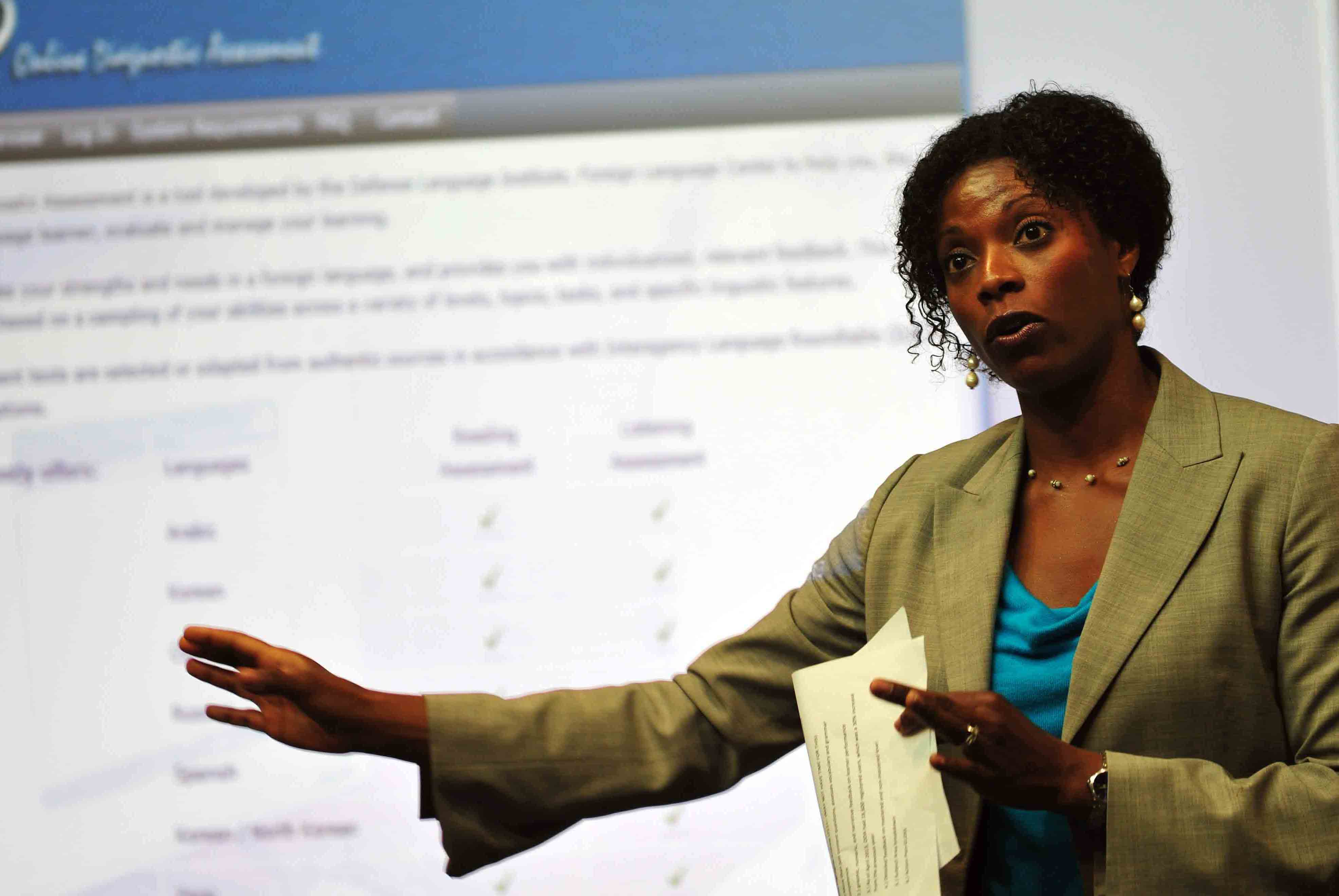 Dr. Christine Campbell
campbelllanguageconsultants@gmail.com
Group Sharing (5 mts.)
What kind of assessments are you currently using? 

Are you satisfied with them? Why or why not?
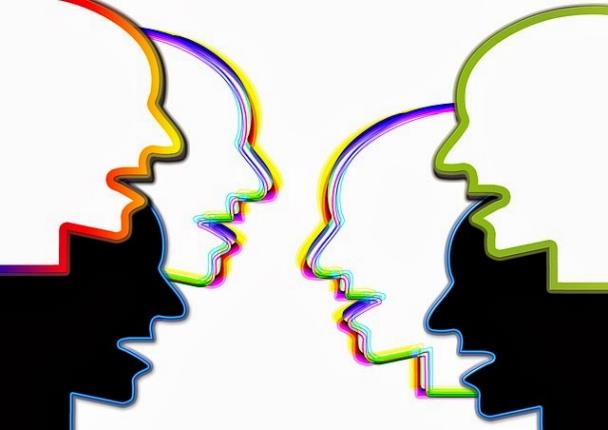 Context Setting:  The Advanced High/2+ Initiative at DLIFLC --Transformative Instructional Approaches
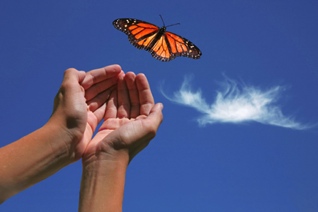 Principles of Transformative Instructional Approaches
In addition to principles of task-based, content-based, learner-centered instruction (w/ teacher as Mentor/Coach/Advisor):                                                                                               		*Authenticity in Materials                                 			& Daily Communications
                                  (no adaptation)
			*Assessments: Redesign of 
                                 the Grading System  
 			  *Curricula: Open
                                 Architecture Design
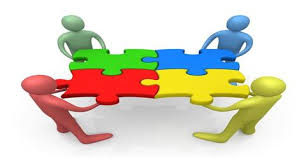 [Speaker Notes: The teaching philosophy in Russian and other courses at DLIFLC is transformative (vs. transmission or transaction); See Figure 1 below). It is based on the following principles:
Authenticity in materials and daily communications (no adaptation)
Immersion in the classroom environment, both local and in-country
Open architecture, which is controlled by syllabi and lesson plans at the intermediate and advanced levels and does not include textbooks, but is guided by textbooks at the lowest levels. The open architecture reflects current events and is adapted to learner needs (styles, strategies, level of fossilization, interests, and Vygotsky’s Zone of Proximal Development)
Redesign of the Grading System: Formative assessments and alternative summative assessments such as portfolios, short- and long-term projects, presentations, contracts, etc.
Empowerment of students to take charge of their own learning
Empowerment of  teachers to take charge of their own classrooms]
Open Architecture Design: Features
Contains components (?) that can be easily added, upgraded, or swapped in and out
Promotes flexibility & creativity 
Promotes use of alternative
assessments, e.g., long/short-term 
projects, presentations, debates,
 skits, research reports, course
content, contracts; diagnostic assess-
ment, recall protocol
Promotes focus on teaching 
and learning vs. test-taking
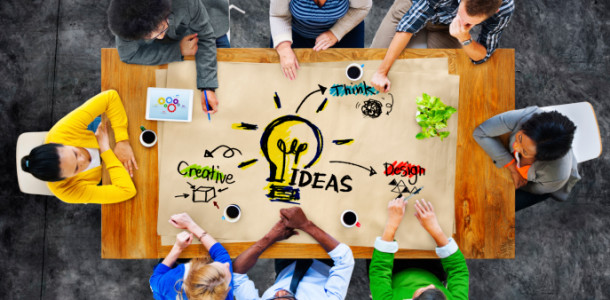 Sample Scenario, Unit 1, Arabic Intermediate Course, DLIFLC
Types of Tourism: Religious/Historical; Eco; Medical 
 
Culminating Activity on Friday: 
The Ministries of Tourism of the Middle East are sending representatives to a meeting designed to promote knowledge sharing across the Ministries. Select representatives, played by learners, will be making presentations, participating on panels, and writing reports. In trios, the learners prepare: a) 20 mt. presentation about the following types of tourism in their countries: Religious/Historical; Eco; Medical; b) Commentary about the challenges they face, which they will discuss as panelists; c) Meeting report for the Ministry of Tourism. The teachers will play the role of meeting attendees.
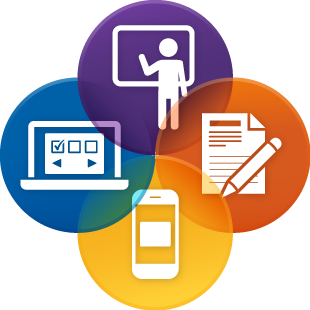 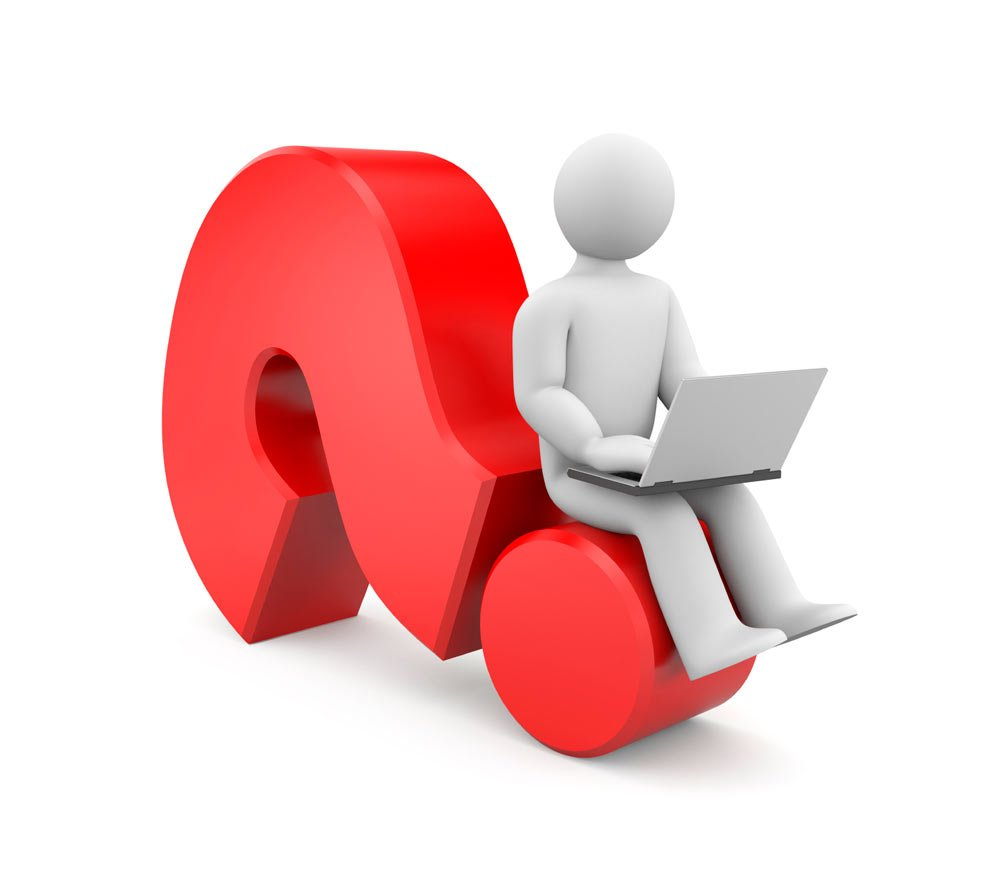 29
[Speaker Notes: http://www.acneeinstein.com/wp/wp-content/uploads/man-with-questions.jpg]
“Anyone who stops learning is old, whether at 20 or 80. Anyone who keeps learning stays young. The greatest thing in life is to keep             your mind young.”							Henry Ford
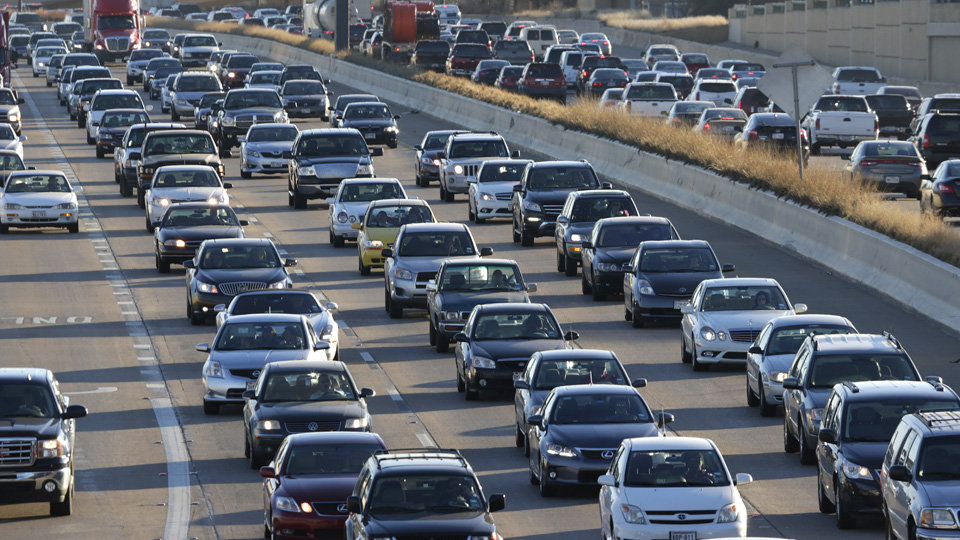 10th LTE Conference
Meeting the Needsof theLess Prepared Student


Dr. Hiam Kanbar
Associate Provost for Undergraduate Education
Our students: Who are they?
Challenge: Uneven academic preparation
Our classes draw from diverse populations, from a variety of educational backgrounds. 
Many:
Minimal background knowledge of the world and of the region students will study
Lack of  background knowledge in the basic geopolitical issues of our time, basic sociopolitical issues of the countries/people, basic understanding of geography, etc.
Basic English grammar skills
May not have good study habits and coping skills
32
How to remediate? Strategies
Pre-Class and In-Class Training
Focus on:
Improving background knowledge of global topics (politics, geography, economics, etc.)
Improving English skills (critical reading, critical thinking skills)
Working on building resiliency (academic, mental readiness, stress management)
Helping them create good study habits
Training them on cross-cultural communication/awareness
Providing immersion events
33
Reaching Out and 
Motivating Students
Create and conduct a student interest survey to develop a comprehensive plan for extracurricular activities aligned with student interests 
Engage students in out-of-class projects on unfamiliar topics
Create collaborative and supporting learning environment among learners. Upperclassmen invited to share best practices
Set up regular reach-back with Intermediate and Advanced students 
Continue motivating students through job-related learning resources.
Expose students to the “big picture” about their future career:  invite DLI alumni and/or professional linguists to speak to Ss re career opportunities
Increase job/cultural knowledge through guest speaker presentations
English
Address gap in student life experience and background knowledge, namely on subjects covered via Content-Based Instruction (CBI) and individual research projects 
Develop World Knowledge and Global Concepts curriculum to be taught using upper level English as external learning opportunities; develop critical thinking and higher level text analysis skills 
Develop high-level English pre-course reading materials and expand use of in-course high-level English materials on area studies
Implement self-reflection journals in EN/TL for every class.
Implement Student ePortfolios for reflective learning
Mental management?Self-awareness?
Conduct initial Stress and Mental Management training: ability to cope with stress
Resiliency: Training students on how to understand themselves as learners
Intellectual/academic resiliency
Mental readiness/management (e.g., preparedness to take the intensive course)
Ready to have a serious lengthy reading in one setting
Time management
Motivation
Memory training to build up short term memory and tolerance for processing long passages without losing focus
36
Critical thinking
Developing learning strategies and better understanding of global issues and critical thinking skills
Building intercultural communicative competence through critical thinking 
Develop students’ critical thinking skills
Verbal reasoning
Struggling students
Proactive academic support:
Implement regular Prevention/Intervention Boards to ensure immediate academic intervention for all struggling students.
Implement student self-reflection (pre-counseling, post-test, learning journal, etc.)
Conduct regular diagnostic assessments
Provide additional training to meet student needs
End State
Laying strong foundation for increased resilience, motivation, and autonomous learning
References
ACTFL Performance Descriptor s for Language Learners. (2015). Retrieved from: 
https://www.actfl.org/sites/default/files/pdfs/ACTFLPerformance-Descriptors.pdf
 
ACTFL Proficiency Guidelines 2012. Retrieved from: 
https://www.actfl.org/sites/default/files/pdfs/public/ACTFLProficiencyGuidelines2012_FINAL.pdf
 
Brinton, D. (2003). Content-based instruction. In D. Nunan (Ed.),  Practical English Language
   Teaching (pp. 199–224). New York: McGraw Hill.

Brinton, D. M., Snow, M. A., & Wesche, M. B. (1989). Content-Based Second Language Instruction.
   New York: Newbury House. 

Austin, T, & Campbell, C. M. (2004). "Articulation and Assessment." In New Visions in Foreign and Second
   Language Education. San Diego, CA: LARC Press, San Diego State University. 

Giebert, S. (2004). Drama and Theatre in Teaching Foreign Languages for Professional Purposes. 
    Researching and Teaching Languages for Specific Purposes. Retrieved from: https://apliut.revues.org/4215
 
Larmer, J. & Mergendoller, J. R. (2010). Seven Essentials for Project-Based Learning. Retrieved from: 
     http://www.ascd.org/publications/educational_leadership/sept10/vol68/num01/Seven_Essentials__
     Project-Based_Learning.aspx
40
[Speaker Notes: http://www.acneeinstein.com/wp/wp-content/uploads/man-with-questions.jpg]
References (cont.)
Leaver, B. L. & Willis, J.  R. (Eds.) (2004). Task-Based Instruction In Foreign Language
   Education: Practices and Programs. Washington, D. C.: Georgetown University Press. 

Leaver, B. L. & Schekhtman. B. (Eds.) (2002). Developing Professional-level Language
   Proficiency. New York, NY: Cambridge University Press. 
 
Leaver, B. L. , Ehrman, M., Shekhtman, B. (2005). Achieving Success in Second
   Language. Acquisition. New York, NY : Cambridge University Press.
 
Leaver, B.L., and Stryker, S, (Eds.) (1997), Content-Based Instruction in Foreign   Language Education: Models and Methods.  Georgetown University Press.

Mikulec, E. & Miller, P. C. (2011). Using Project-Based Instruction to Meet Foreign
   Language Standards. The Clearing House, 84: 81-86, 2011. doi: 
  10.1080/00098655.2010.516779
 
Spinelli, E. & Nerenz, A. G. (2004). Learning Scenarios: The New Foreign Language
   Curriculum. Retrieved from:ttp://clear.msu.edu/clear/files/5414/0329/5070/Spring_2004_Newsletter-  
   Learning_scenarios.pdf
41
[Speaker Notes: http://www.acneeinstein.com/wp/wp-content/uploads/man-with-questions.jpg]
10th LTE Conference
Discussion